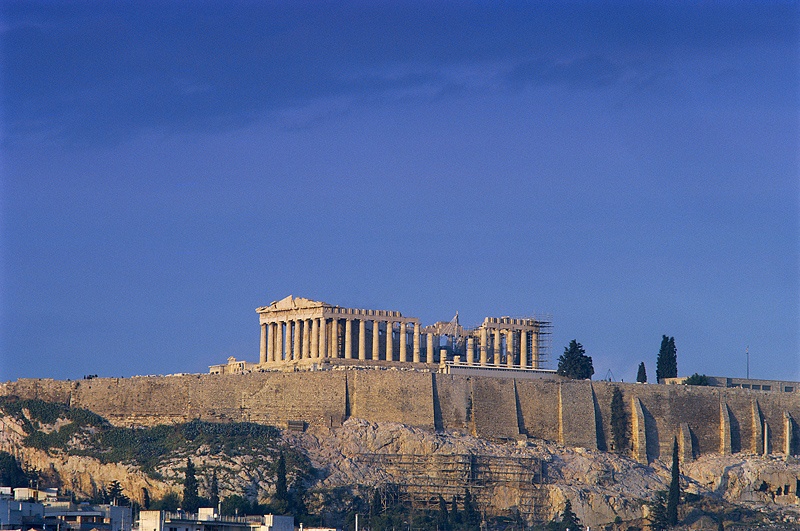 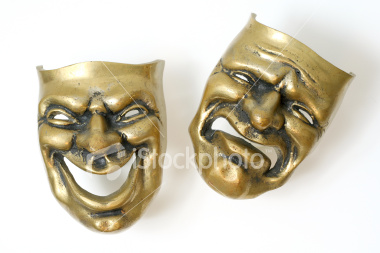 Classical Greece
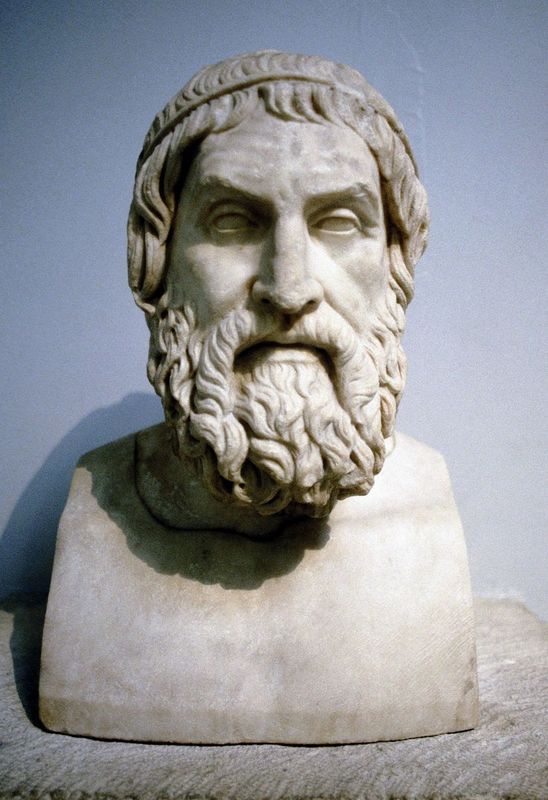 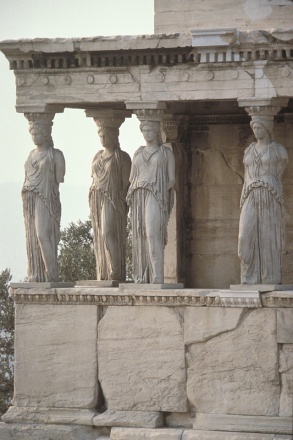 Living Creatively
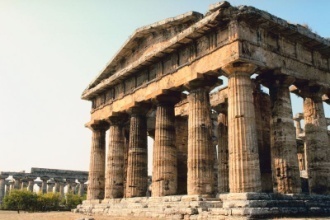 Drama
Festivals of Dionysus
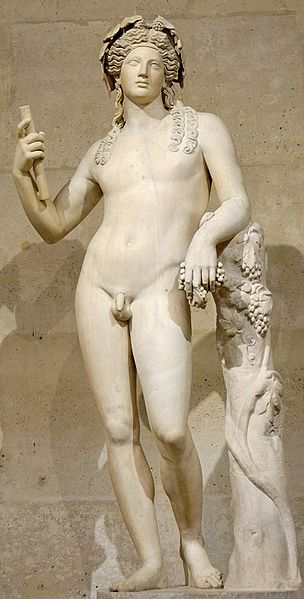 Playwrights submit 4 plays for competition
3 were tragedies
1 was a satyr
Competition was fierce, the winner had a nice income for the ensuing year and funding for the next play.
Acoustics are amazingly good
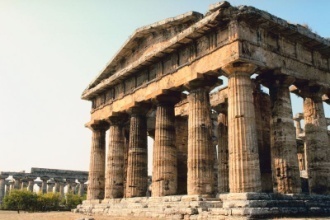 Drama
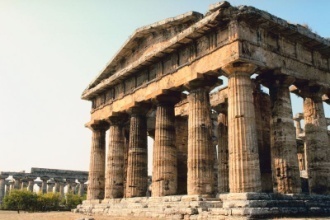 Drama
Method of presentation
Actors with masks
Chorus
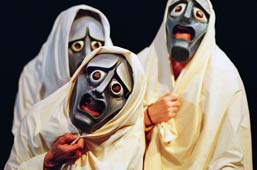 Themes
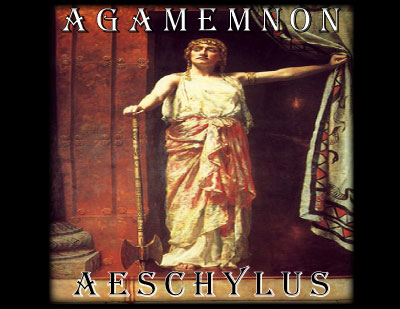 Trojan war characters and their descendents
Ethics from Heroic period
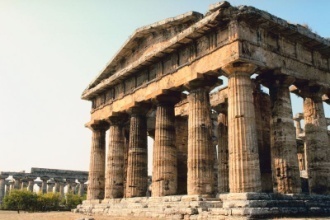 Drama
Tragedy
Genre invented by Thespis (543 BC) 
Where the word “thespian” originated

The most common of the Greek dramatic genrés
About 1000 written, only 31 remain–
    all by Aeschylus, Sophocles, and Euripides

Tragedy = the change that occurs due to difficulty
Not about a person dying
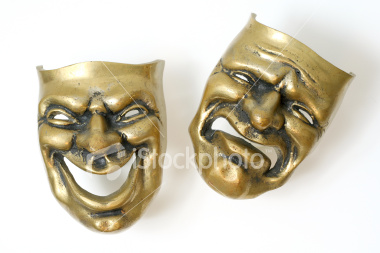 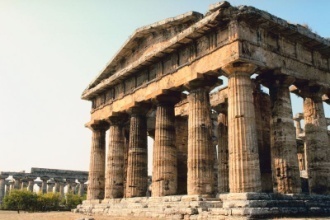 Drama
Aeschylus (525–456 BC)
Aware of human weakness
Discusses pain and suffering
In the end, justice triumphs
Oresteia trilogy about the House of Atria
Agamemnon (Lesson=revenge)
The Libation Bearers
The Eumenides (The Furies)
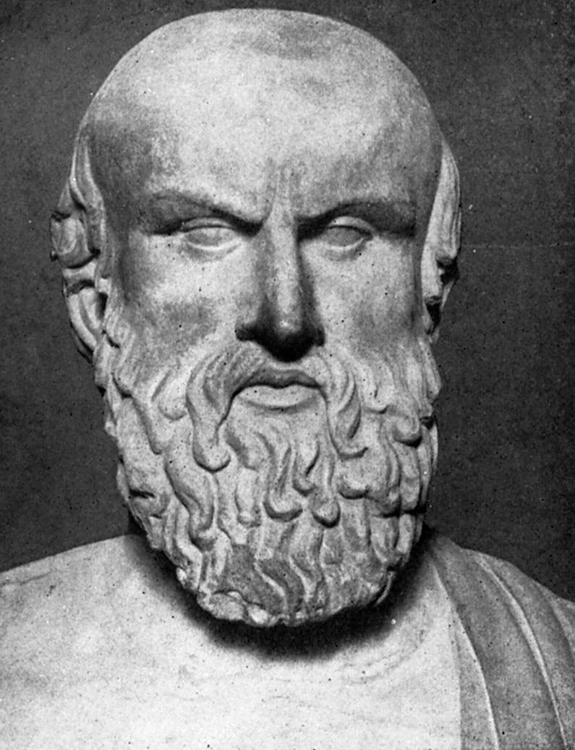 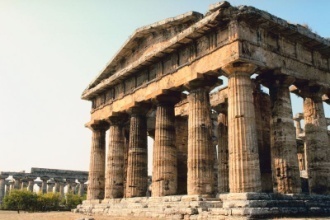 Drama
Sophocles (496–406 BC)
Friend of Pericles
Great prestige and wealth
Wrote 123 plays, but only 7 exist
Sophoclean tragic heroes
Have tragic defects
Are likeable and we feel sorry for them
Introduced the use of multiple actors
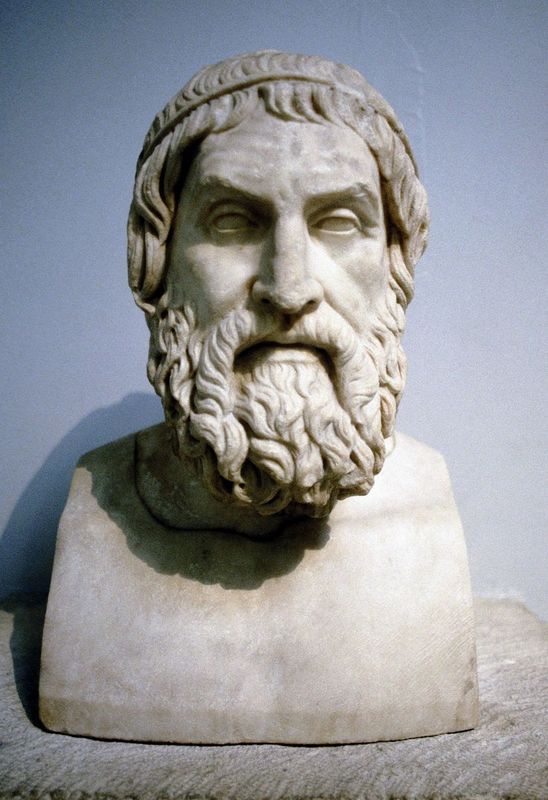 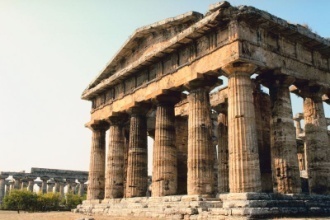 Drama
Sophocles (continued)
Oedipus the King (Oedipus Rex) (Lesson = fate stronger than effort)
Epitome of Greek tragedy.
Fate has powerful hold on humans.
Tragic Flaw?
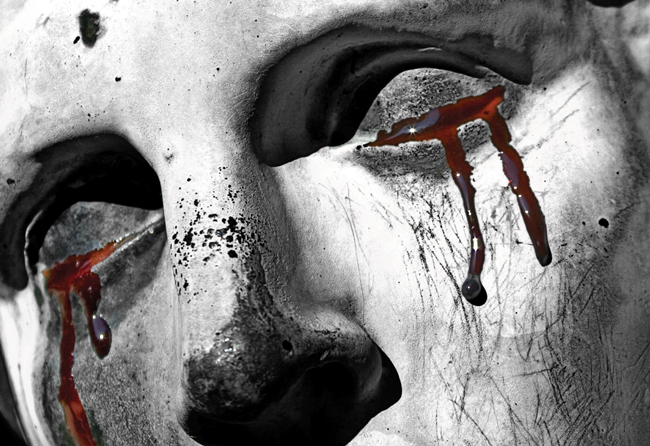 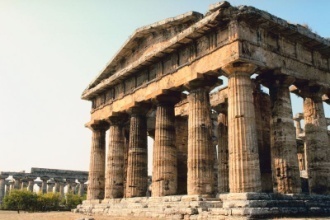 Drama
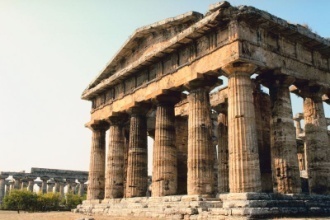 Drama
Sophocles (continued)
Antigone
Oedipus’ sons fight over ruling the city . . .

One is loyal to King Creon and the other is a rebel. Both are killed.
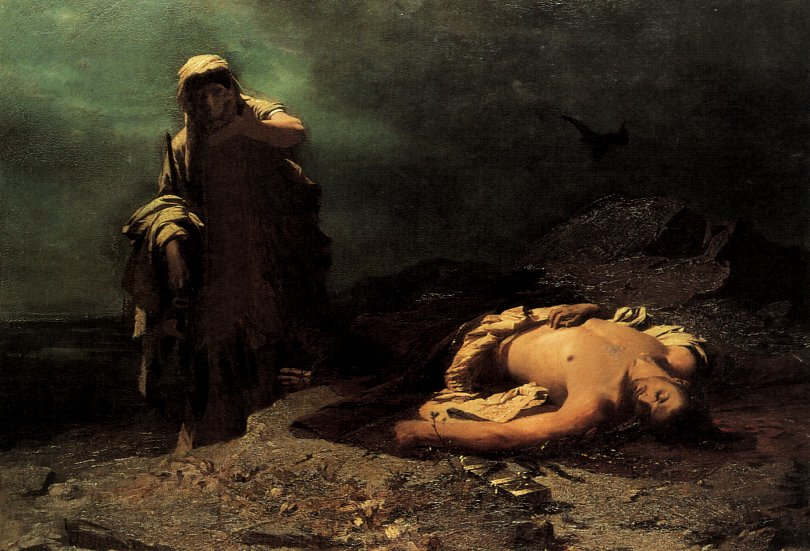 King Creon decrees that the loyal 
brother will be buried with honor but
the other will be left in the field to rot.
Oedipus’ daughter, Antigone, decides
 to bury her rebel brother.
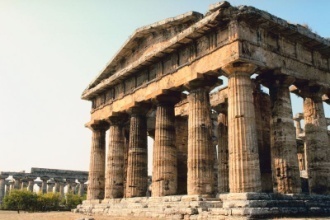 Sophocles: Antigone and Creon
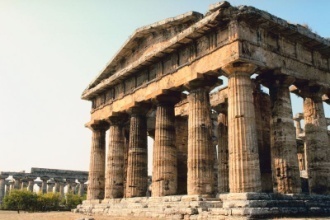 Drama
Euripedes
Medea
Lesson=love and revenge
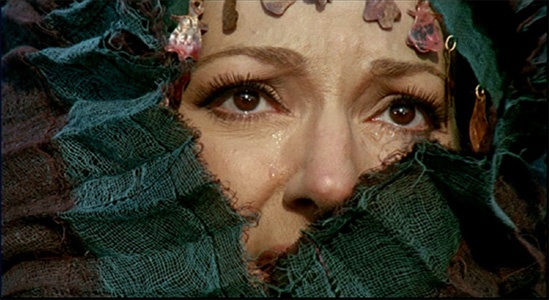 Medea helps Jason
find the  Golden Fleece 
but sacrifices all for him
Jason and Medea have
2 boys but Jason decides
to divorce
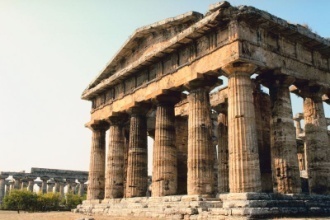 Euripedes: Medea and Jason
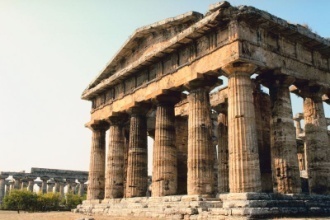 Medea
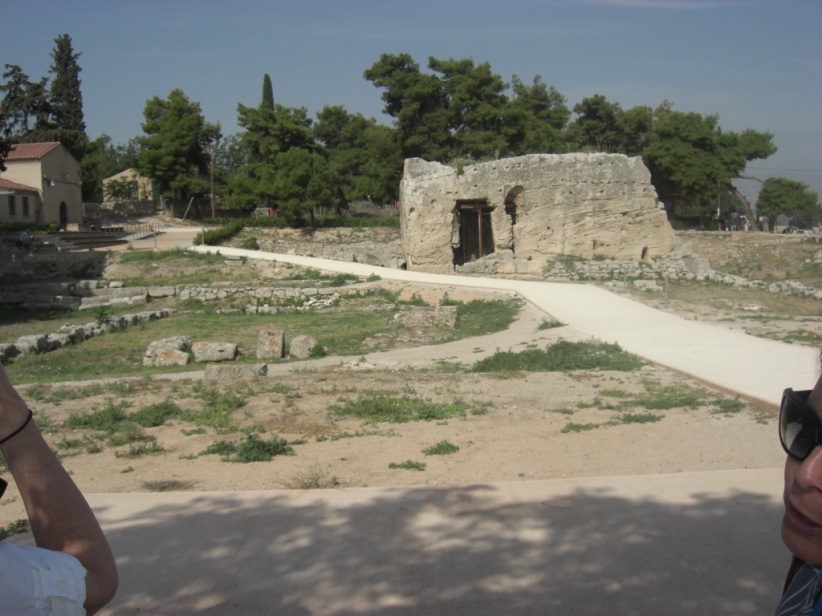 Fountain/well in Corinth
 where the bride tried
 to wash off the poison
 from the golden dress.
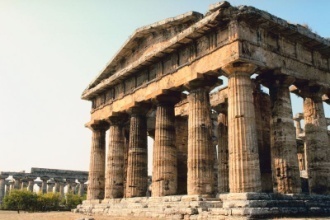 Euripedes: Medea—end
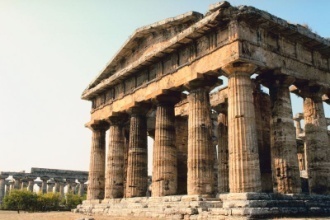 Drama—Comedy
Aristophanes
Sarcastic in humor
Dealt with current events (war, marriage, etc)
Poked fun at tragedians (especially Euripedes)
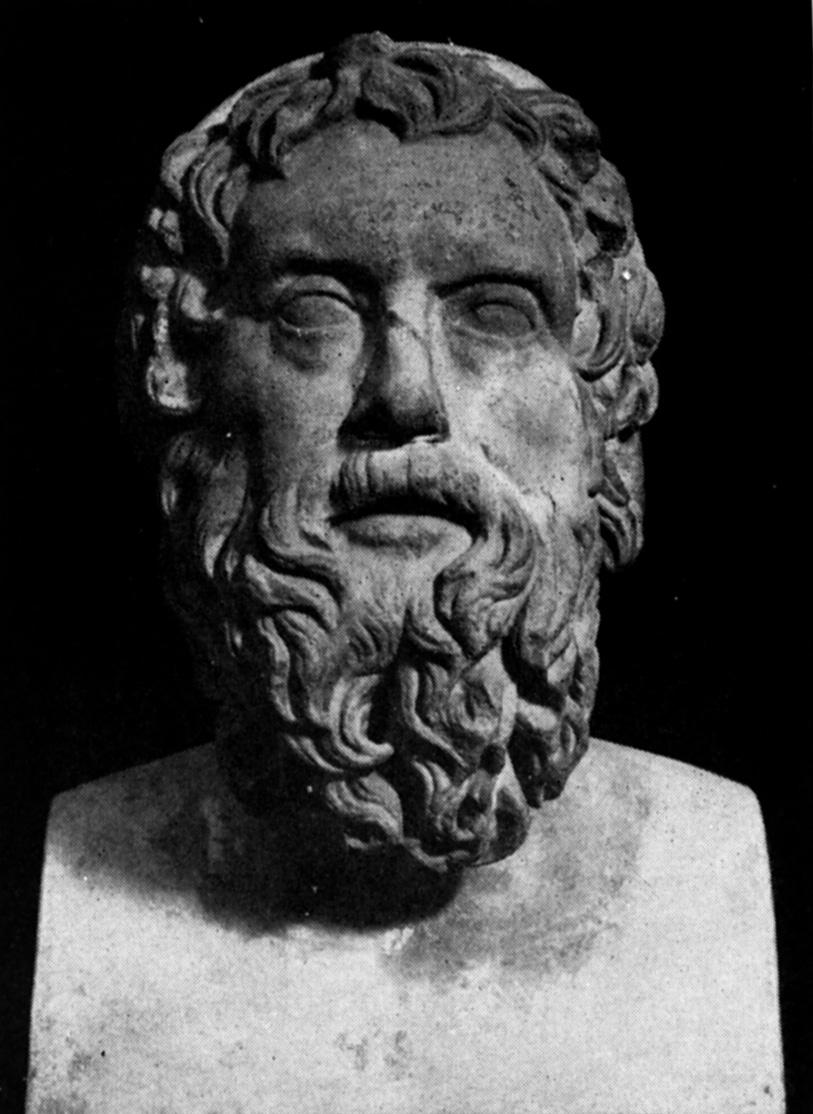 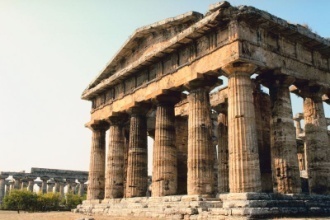 Drama—Comedy
Creative project
Aristophanes visits a student in the library and complains about not being featured in the lectures
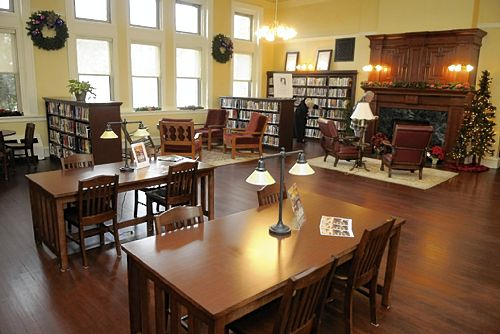 Aristophanes gives the student a play proving why he is as good as the dramatists
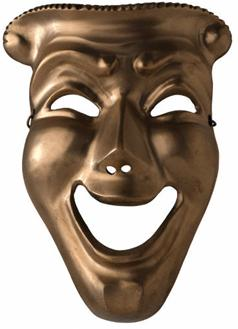 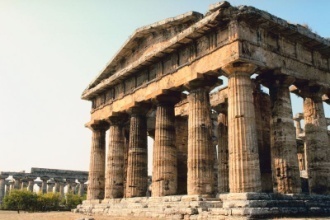 Architecture
Elements of Greek architecture
Rectangles based on the Golden Mean
Pillars, bases, capitals
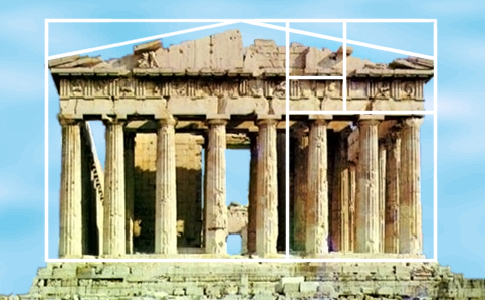 Capital
Pillar
Base
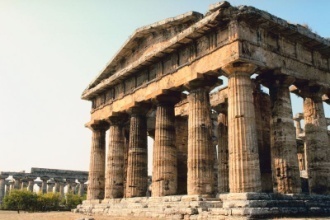 Architecture
Ionic
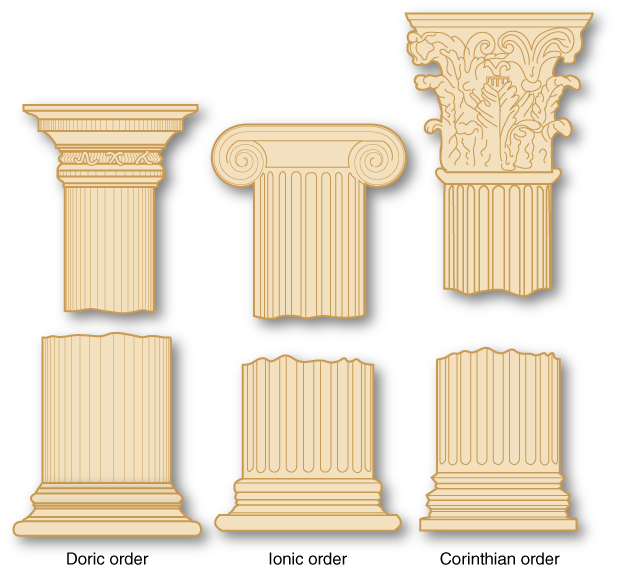 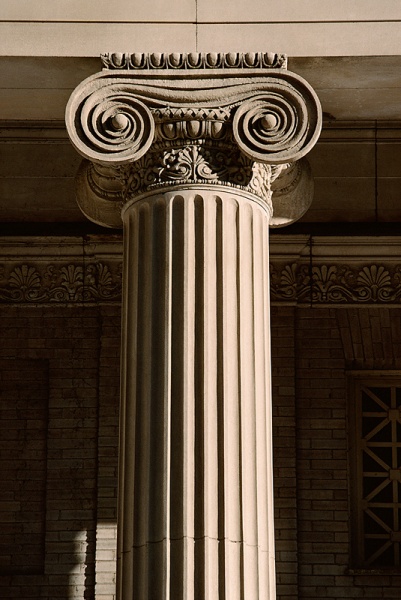 Doric
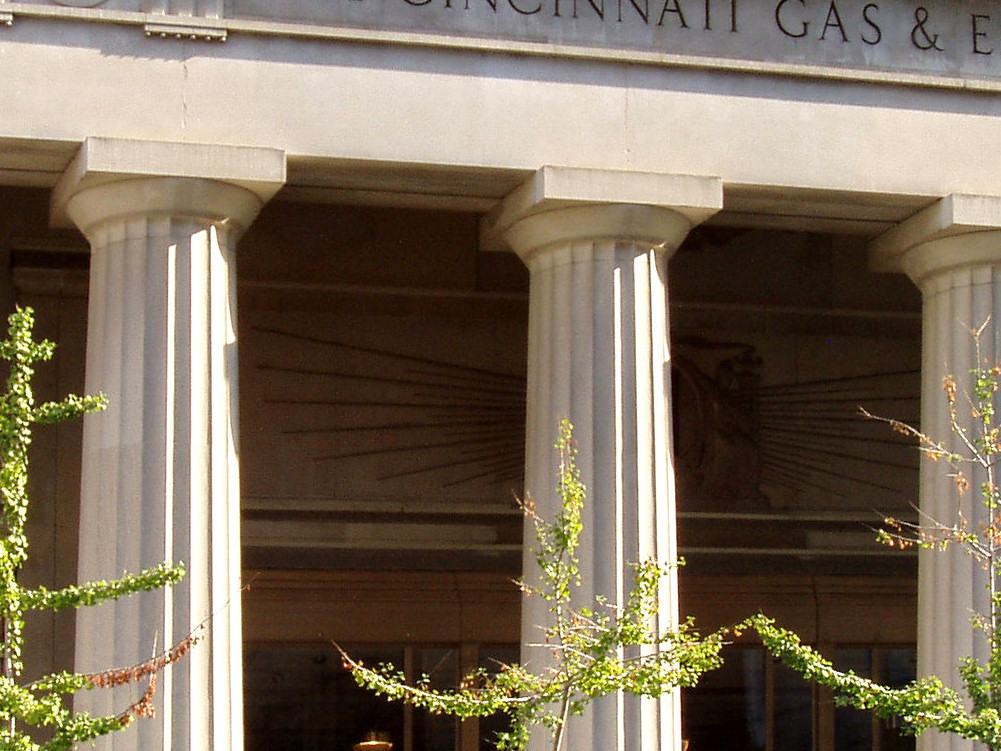 Corinthian
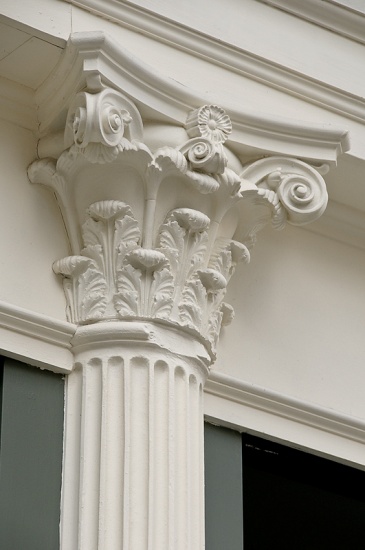 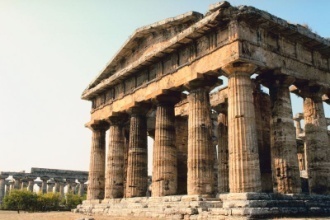 Architecture
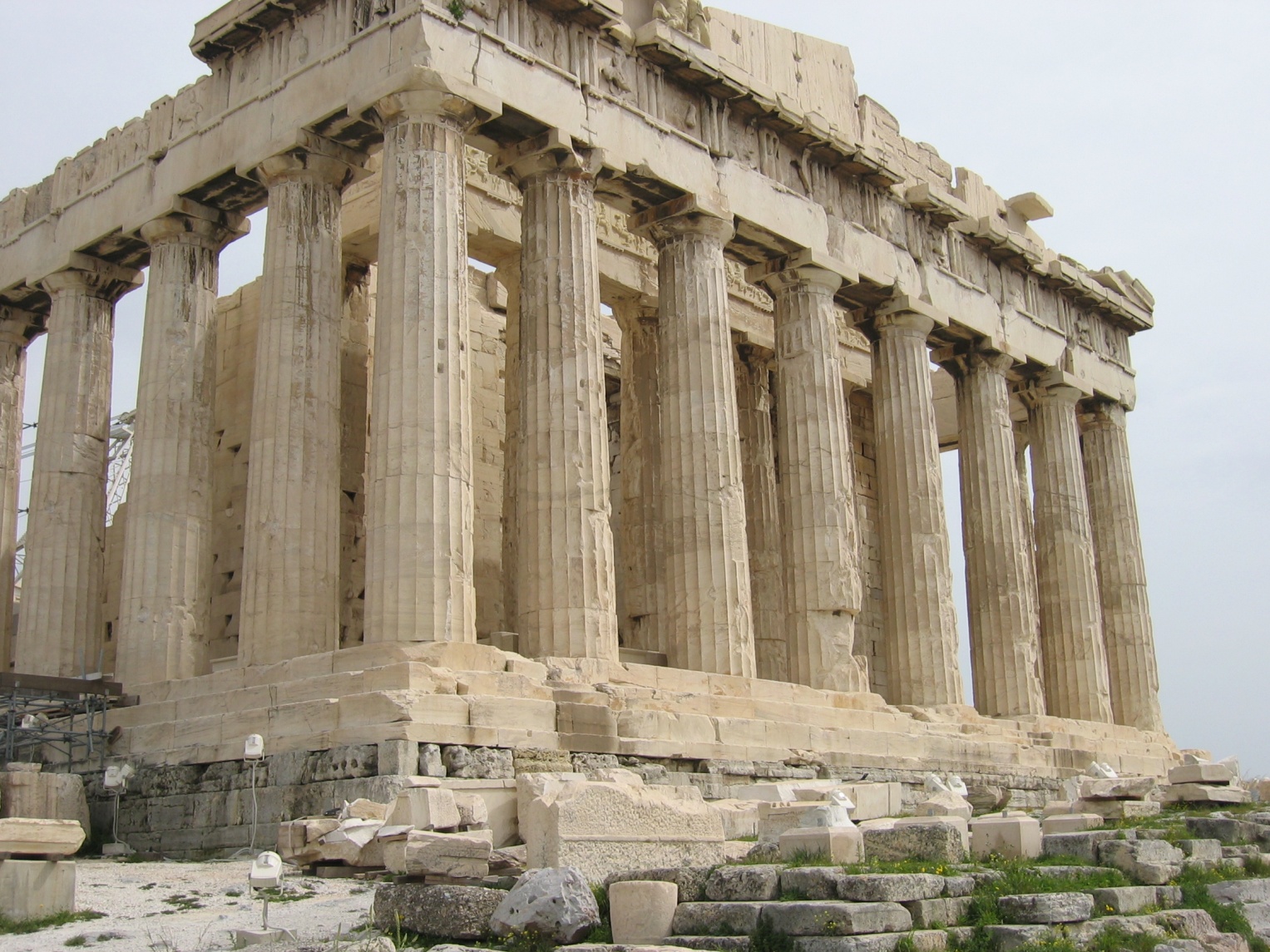 The Acropolis: 
Parthenon
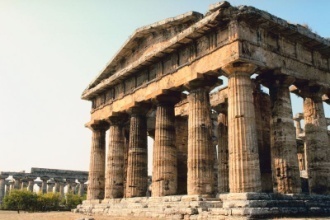 Architecture
The Acropolis: 
Parthenon
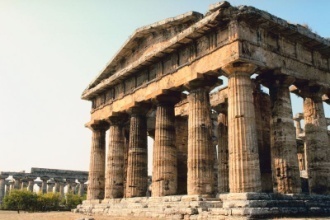 Parthenon
Discuss:
Why is the Greek style copied so often?
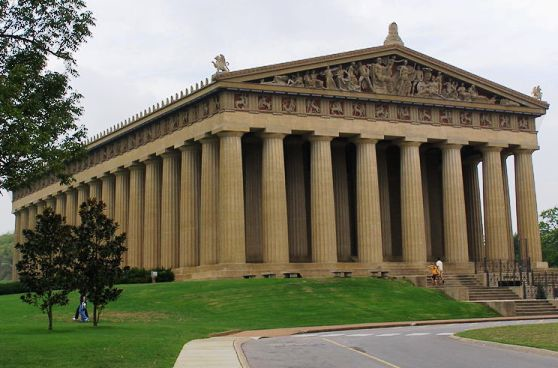 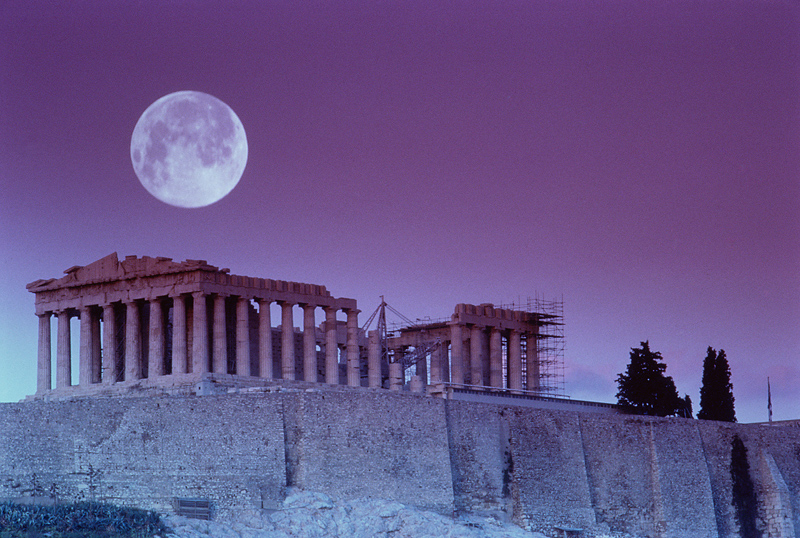 Restoration Project on the original Parthenon
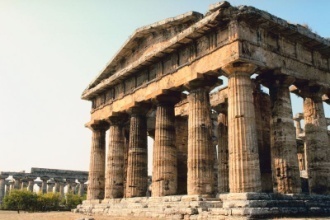 Parthenon Restoration
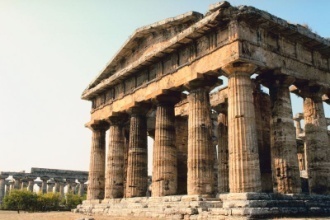 Parthenon
Analysis:
Why are the lines not straight?
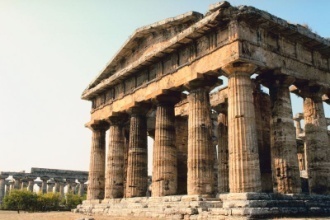 Parthenon
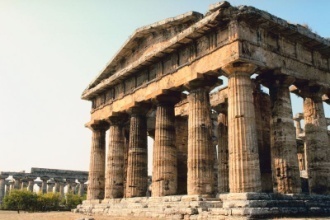 Parthenon
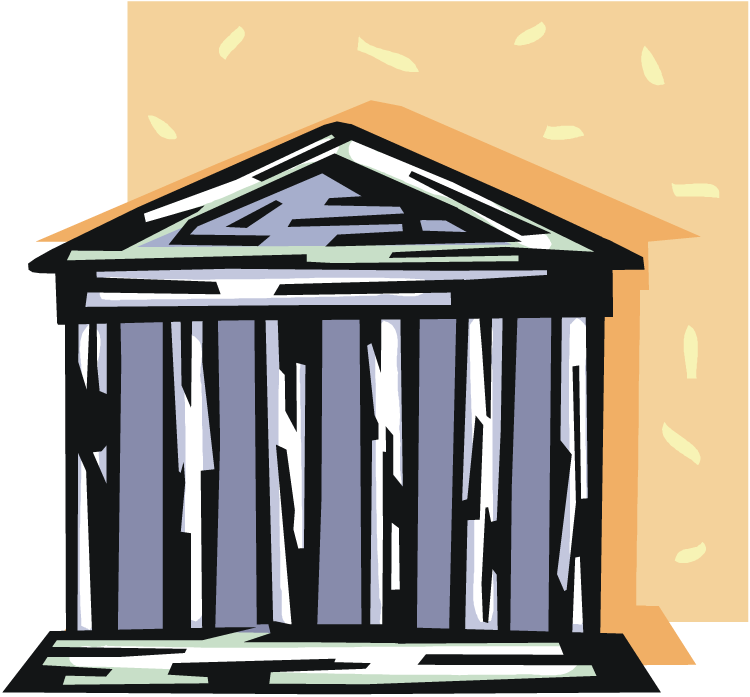 Discussion:

Which is more perfect–a square? 
or
something that looks like a square?
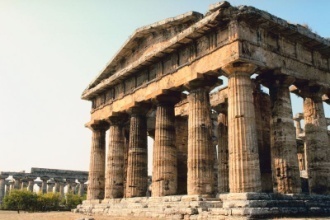 Parthenon
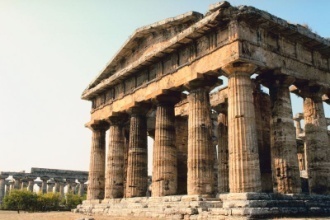 Parthenon―Columns
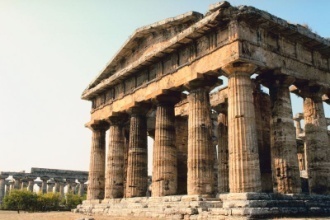 Parthenon
The cost of construction
Done during a time of war.
Democratic government needs cost accounting.
Cost of culture versus the cost of war (or anything else).
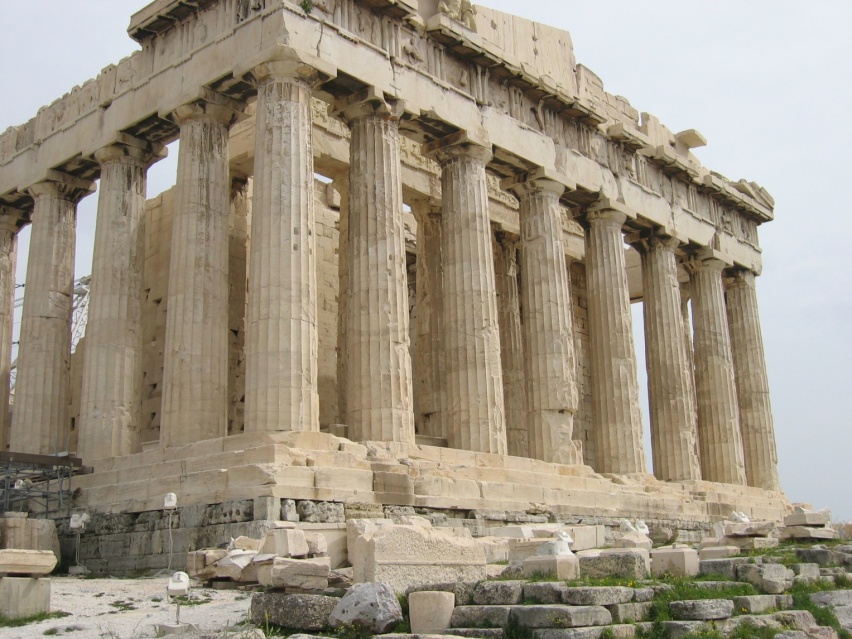 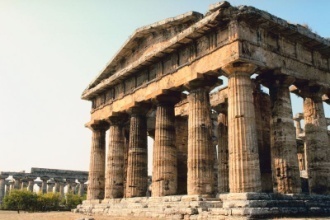 Parthenon―Cost
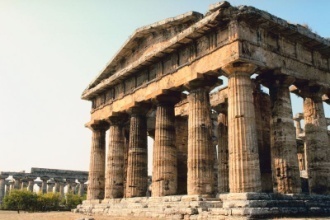 Parthenon
Elgin Marbles – British Museum
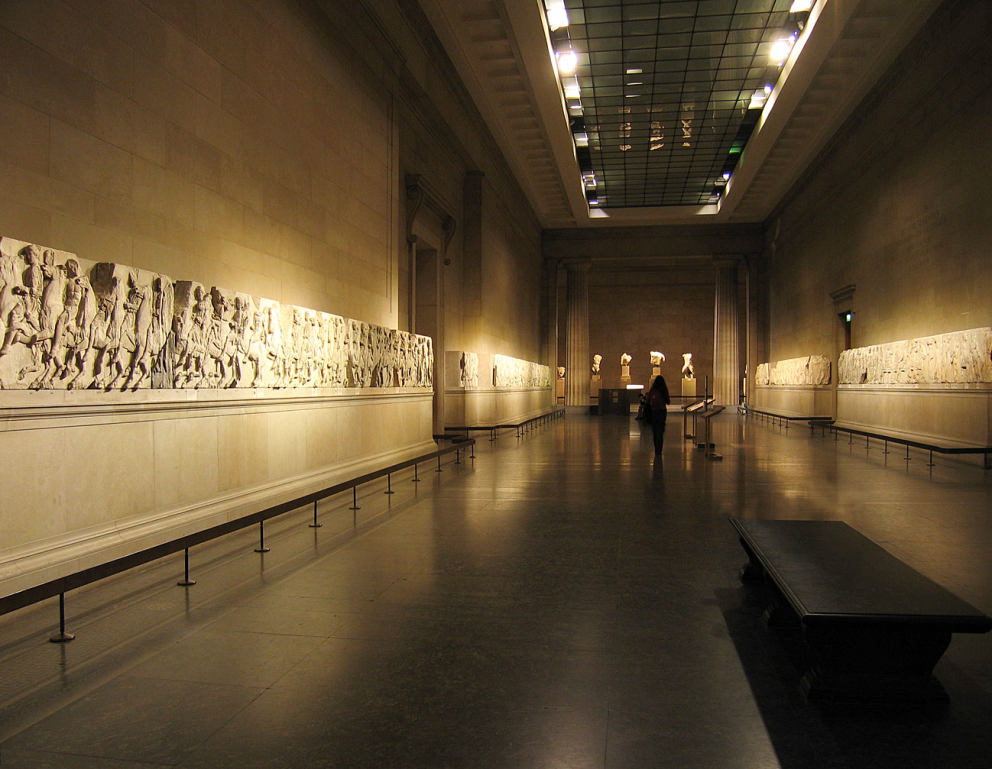 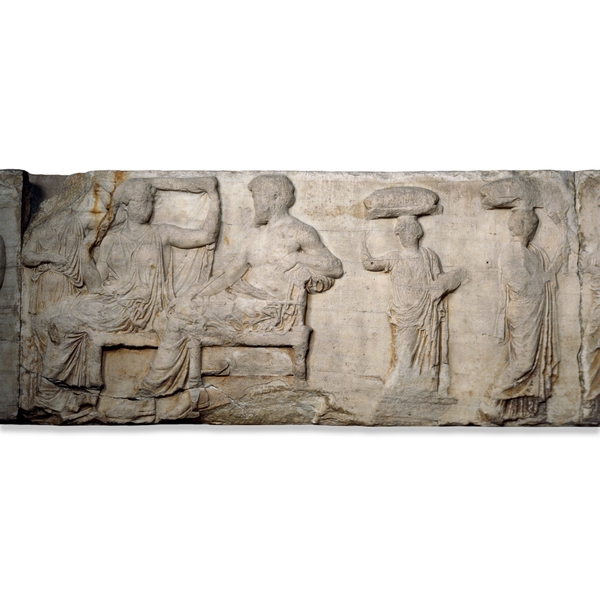 The Elgin Marbles
(British Museum)
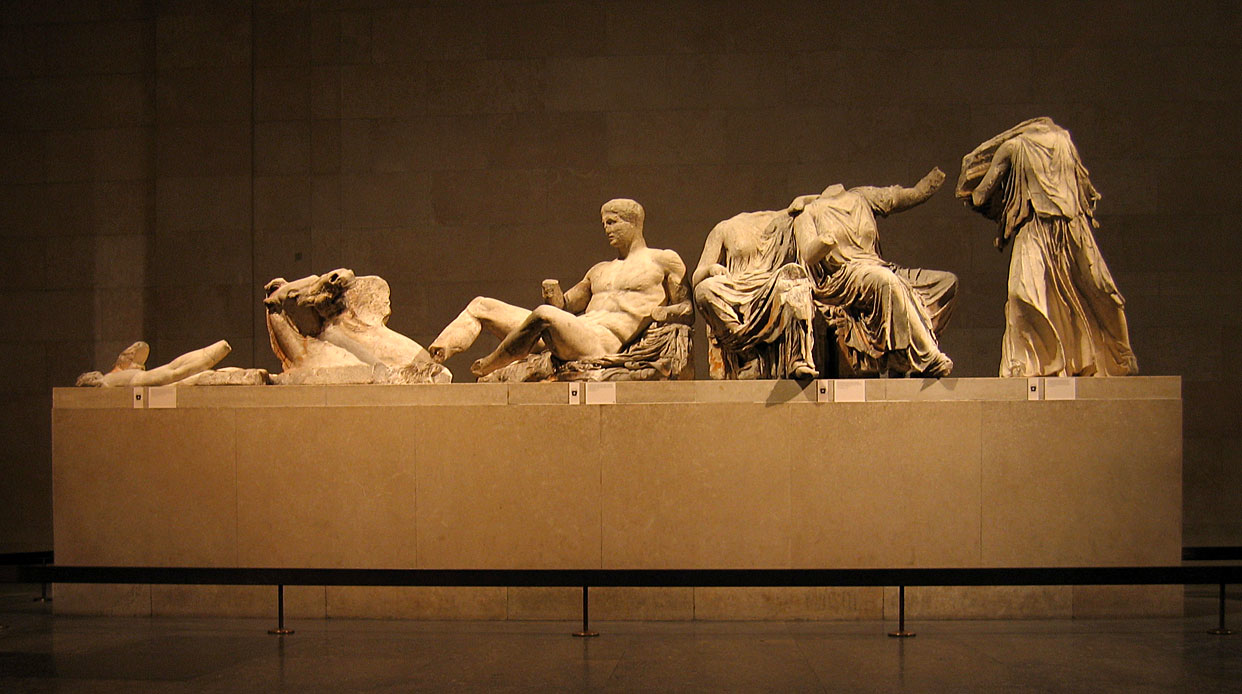 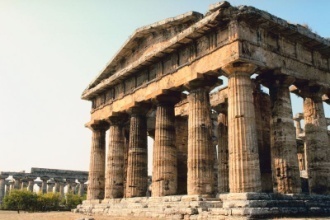 Parthenon
Elgin Marbles
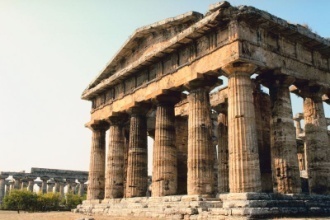 Parthenon
Elgin Marbles
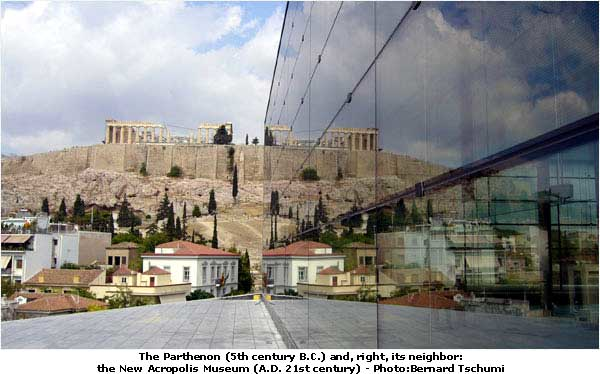 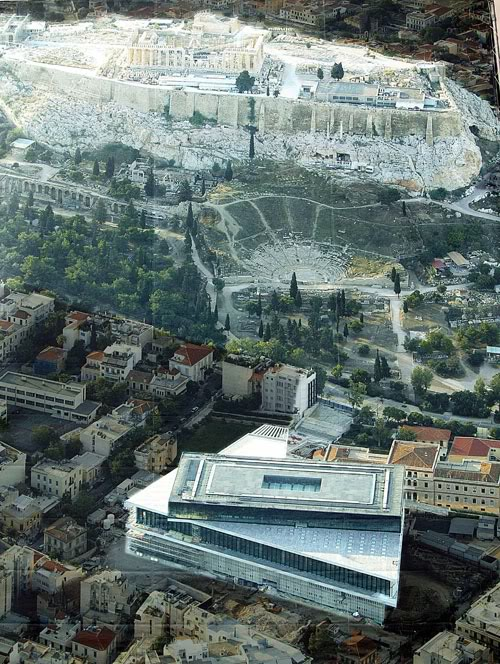 The Acropolis
Museum 
(Athens)
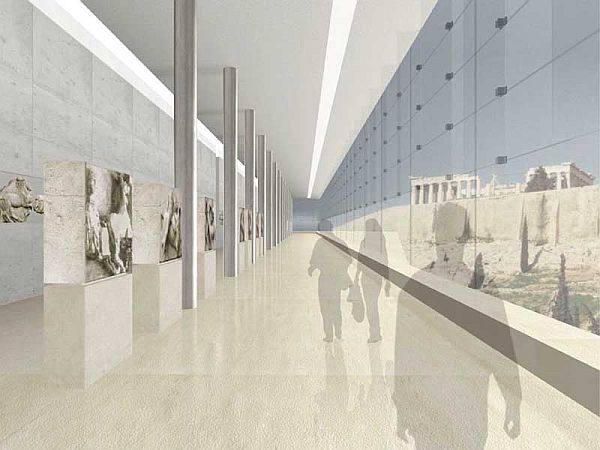 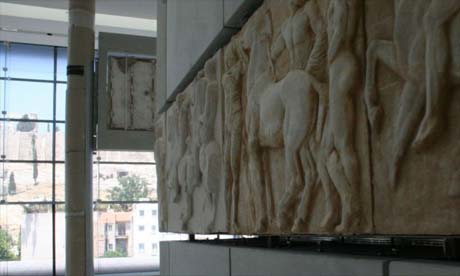 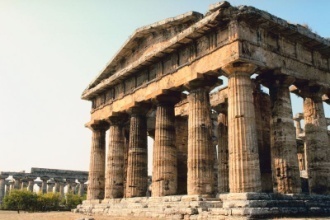 Parthenon
Elgin Marbles
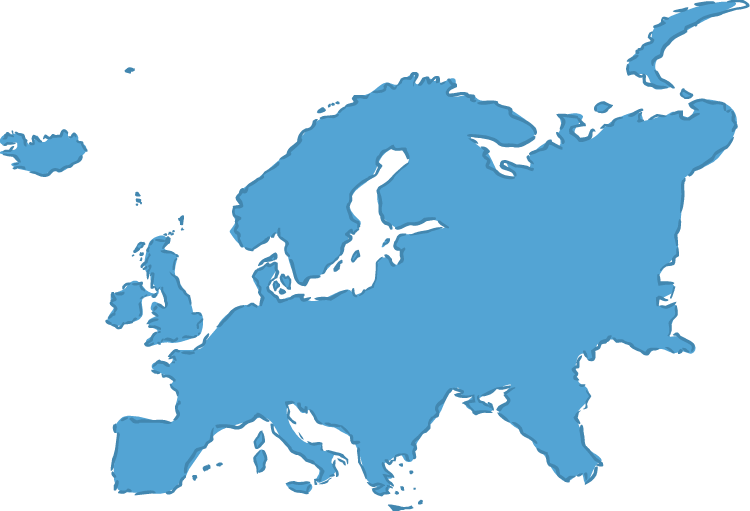 Discussion

Who (what country) should have possession of the Parthenon (Elgin) Marbles?
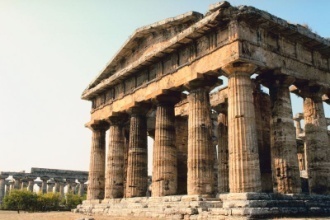 Creativity in the Classical Era
Discussion
What must be the characteristics of architecture for it to be great?
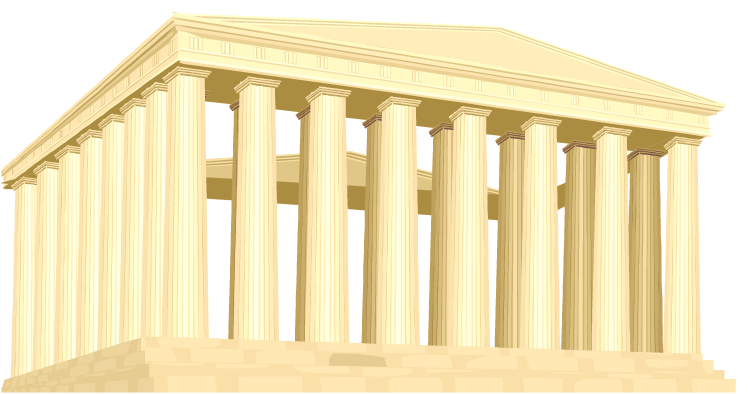 Do those characteristics 
include creativity?
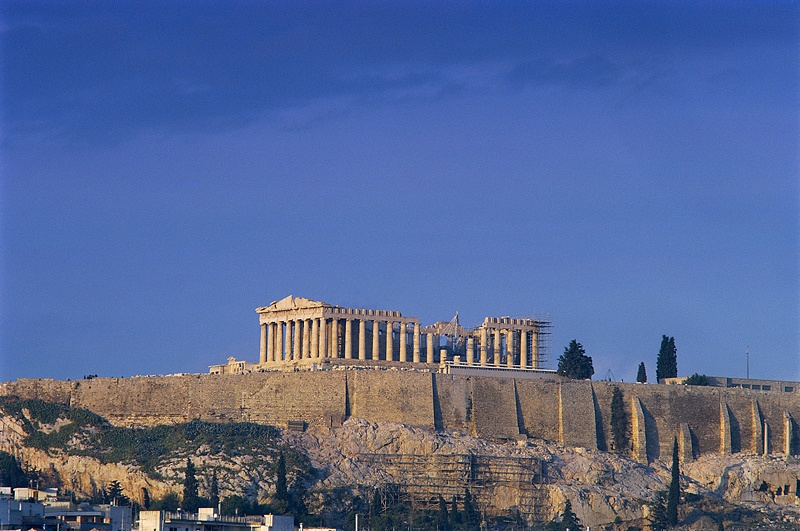 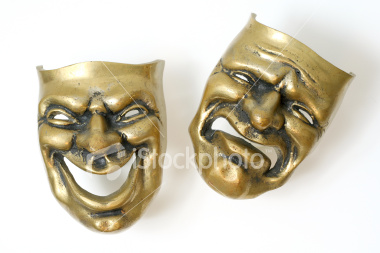 Thank You
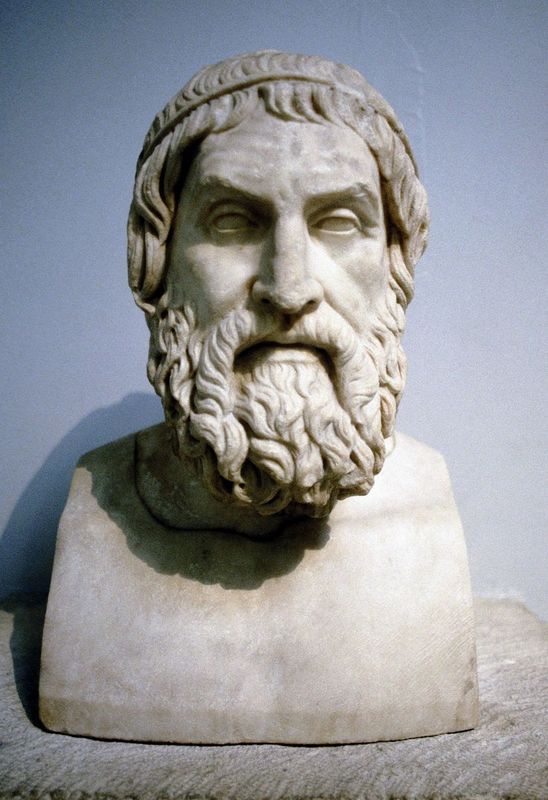 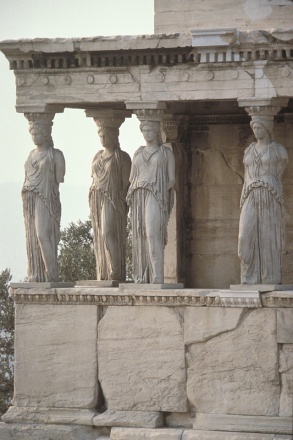 Greece’s Legacy of Creativity